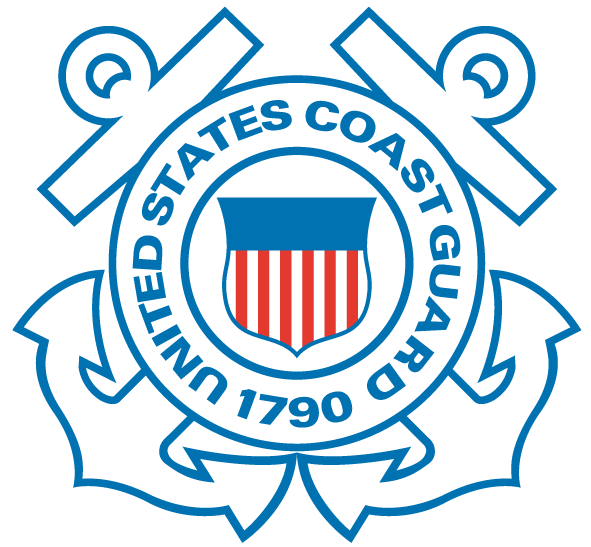 Sector Paradise Island
Tropic City, FL
Vietnam Veteran Lapel Pin Presentation
October 10, 2017
Sector Paradise Island invites Vietnam Veterans 
to be Thanked & Honored
for their Service & Sacrifice
Tuesday, October 10th, 2017
9:00 am – 10:00 am
Sector Paradise Island Auditorium, Bldg #1
123 Clipper Ave., Tropic City, FL
Keynote Speaker
Captain Joe Coastie
Commander, Sector Paradise Island
Schedule of Events
8:15 am
Guests arrive; Coffee Social (Donations graciously provided by Sector TC Chief’s Mess & Flotilla 00-11)
Ceremony starts (Music performed by Coconut University Brass Quintet)
9:00 am
End of Event
10:00 am
Contact Event POC LT John Goode for more info: 
John.b.goode@uscg.mil  (555) 123-4567
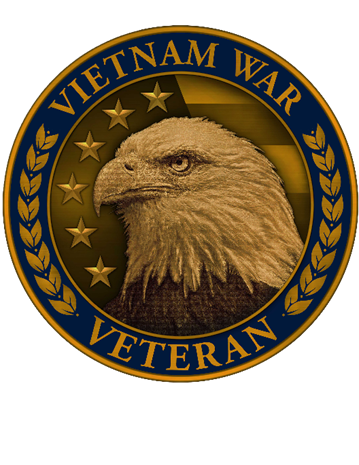 The DOD’s Vietnam War Commemoration Program honors all United States veterans who served on active duty in the  U.S. Armed Forces at any time between November 1, 1955 and May 15, 1975. www.vietnamwar50th.com